Bijektive Funktion und Umkehrfunktion (einfach erklärt!)
Definition einer Funktion
Eine Funktion ist eine eindeutige Zuordnung, die jedem Wert aus der Definitionsmenge D (Argumente, Stellen) genau einen Wert aus der Wertemenge W (Funktionswerte) zuordnet.
Eine Funktion ist eine eindeutige Zuordnung.
Zusammenfassung:
Jedem Element der Definitionsmenge (=STELLE!) darf NUR EIN Element der Wertemenge (=FUNKTIONSWERT) zugeordnet werden.
ABER Ein Element der Wertemenge kann mehreren Elementen der Definitionsmenge zugeordnet werden.
Voraussetzung für bijektiv
Jedem Element der Wertemenge wird GENAU ein Element der Definitionsmenge zugeordnet.
S1
1
S2
2
S3
Definitionsmenge 
D = SchülerInnen
Wertemenge W= Schulnoten
S4
3
S5
4
S6
5
S7
NICHT BIJEKTIV!
Definition: Bijektive Funktion
Eine Funktion ist bijektiv, wenn…
… jedem Element der Definitionsmenge GENAU ein Element der Wertemenge zugeordnet wird.
… jedem Element der Wertemenge GENAU ein Element der Definitionsmenge zugeordnet wird.
Definitionsmenge der Umkehrfunktion = Wertemenge der Ursprungsfunktion
Umkehrfunktion
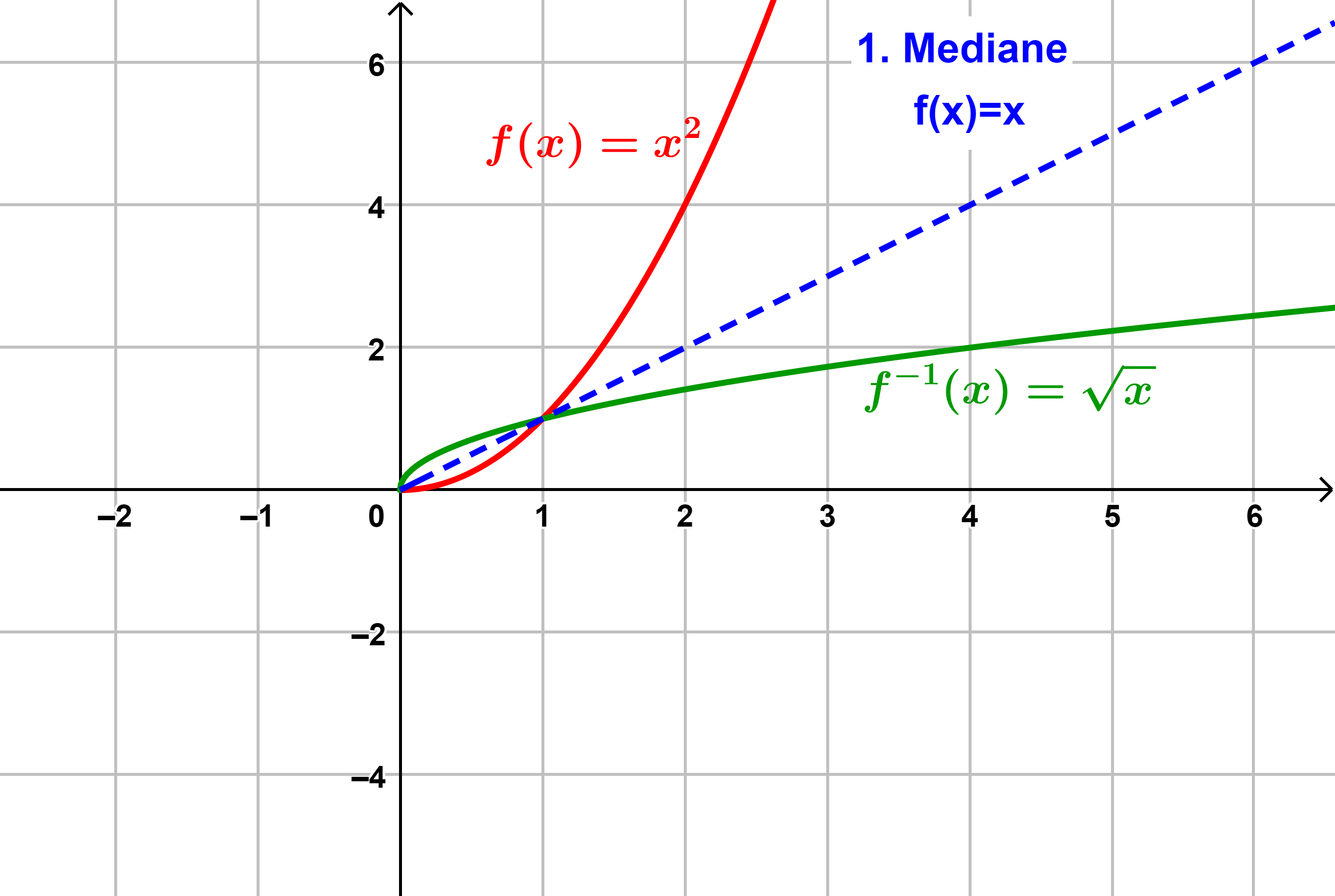 Bsp. 1a) Gib die Definitionsmenge von f so an, dass eine bijektive Funktion entsteht. Wie lautet die Umkehrfunktion von f? Gib auch ihre Definitionsmenge an.
Bsp. 1b) Gib die Definitionsmenge von f so an, dass eine bijektive Funktion entsteht. Wie lautet die Umkehrfunktion von f? Gib auch ihre Definitionsmenge an.